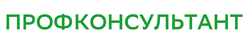 Декларация пожарной безопасности
Фокусная группа: собственники и арендаторы коммерческой недвижимости
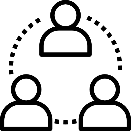 Декларация пожарной безопасности представляет собой официальный документ, который оформлен в соответствии с требованиями органов МЧС, описывающий состояние пожарной безопасности на объекте, отражающий выполнение/невыполнение предписанных требований.
Для подготовки Договора и Счета необходимо заполнить Заявку на CORPLACE и Битрикс 24:
https://pn.prof-consultant.ru
https://crm.prof-consultant.ru
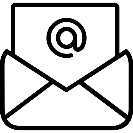 Документы, необходимые для оформления Декларации
1
Срок подготовки декларации пожарной безопасности – 20 дней
2
50 000 рублей*
Аллокация НКД – 100 %
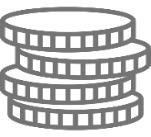 *БЕЗ регистрации (Клиент самостоятельное ее регистрирует в территориальном органе МЧС России);
Оформление штатными сотрудниками
Лучший сервис на рынке
Сокращение времени
Оформление без выезда инженера на объект